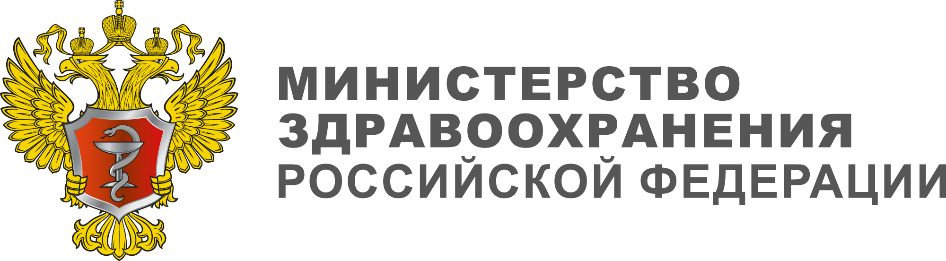 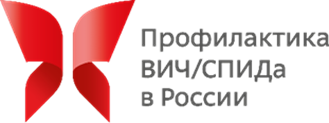 Заявка на участие во Всероссийском конкурсе «Лучший СПИД-центр 2021»
Номинация: 
«Прорыв в лечении»
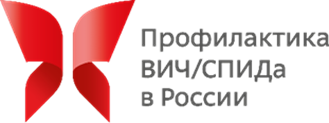 Правила заполнения заявки:
Необходимо заполнить ВСЕ слайды и поля заявки, серый текст-пояснение нужно удалить.
Там, где не указан год, рассматриваются 2020 – 2021 гг.
Можно добавить 3-5 дополнительных слайдов по заявленной тематике.
Для изменения диаграммы: кликнуть правой кнопкой мыши по диаграмме, выбрать «изменить данные», в таблицу вписать свои данные, закрыть таблицу. Данные обновляются автоматически.
Заявка может быть отправлена организаторами на доработку.
Данная заявка должна быть сохранена и прикреплена в формате Power Point на странице конкурса o-spide.ru
Внимание! 
Обязательно сначала сохраните файл на компьютер, а затем приступайте к редактированию.
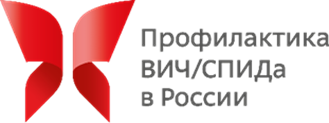 Общая информация о СПИД-центре
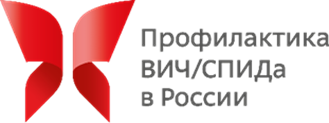 Информация об участнике
Полное наименование организации: 

Адрес местонахождения: 

Адрес официального сайта (при наличии):
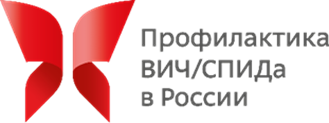 Структура организации
Описать структуру организации, чьим подразделением является, кому подчиняется
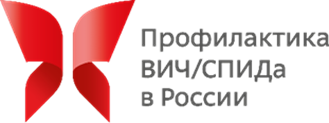 Руководство
Описать основную структуру руководства: глава, заведующие… и т. д.
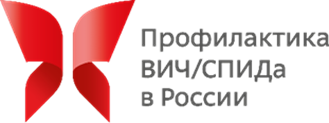 Общая характеристика закрепленного за СПИД-центром региона
территориальные и исторические особенности (миграционные, наличие на территории учреждений ФСИН и др.):
Можно разбить данный слайд на несколько

уровень жизни населения:
Кратко описать: например, состояние доходов, основные сферы получения доходов, выделить интересные факты
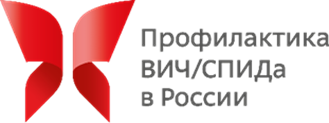 Численность и половозрастная структура населения (диаграмма)
Общая численность населения: 
указать число
[Speaker Notes: Столбик мужчин вписывать со знаком "-" Например: не 5400, а -5400]
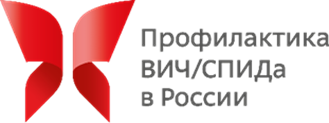 Общая характеристика обслуживаемого контингента
численность: указать число
[Speaker Notes: Столбик мужчин вписывать со знаком "-" Например: не 5400, а -5400]
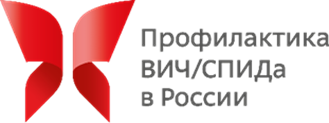 Динамика эпидемиологических показателей по региону
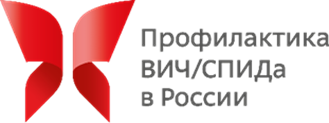 Заболеваемость населения ВИЧ-инфекцией  (на 100 тыс. населения) за период 2010-2020 гг.
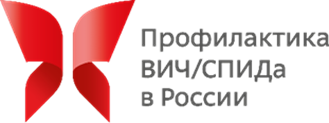 Выявляемость ВИЧ-инфекции (на 1000 обследованных) за период 2010-2020 гг.
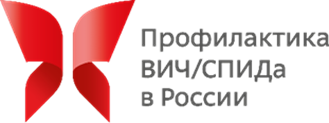 Структура путей передачи ВИЧ-инфекции (в % по годам) за период 2010-2020 гг.
Можно добавить пути передачи. Данные пути передачи приведены для примера
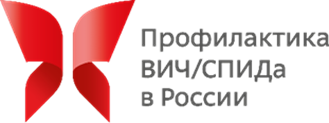 Смертность населения от ВИЧ-инфекции (на 100 тыс. населения)
включая долю умерших от СПИДа (в % от числа летальных случаев среди ВИЧ-инфицированных) за период 2010-2020 гг.
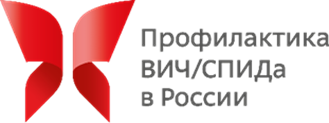 Смертность населения от ВИЧ-инфекции (на 100 тыс. населения)
включая долю умерших от СПИДа (в % от числа летальных случаев среди ВИЧ-инфицированных) за 9 месяцев 2021 г. в сравнении с аналогичным периодом 2020 г.
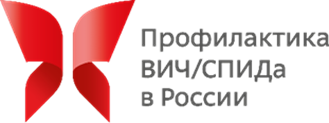 Достигнутые показатели каскада оказания медицинской помощи больным ВИЧ-инфекцией «90-90-90» (в %)
Каскад 90-90-90 в регионе составил:
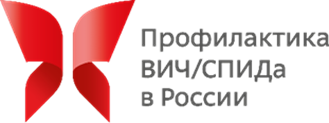 Охват диспансерным наблюдением
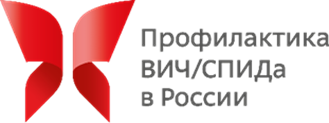 Охват диспансерным наблюдением пациентов с ВИЧ-инфекцией за период 2010-2020 гг. (в % по годам)
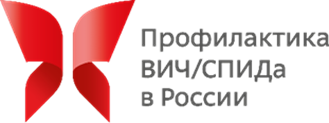 Охват диспансерным наблюдением вновь выявленных больных за период 2010-2020 гг. (в % по годам)
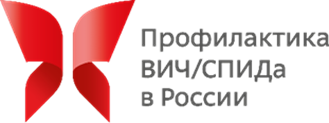 Описание мероприятий по привлечению больных, не охваченных диспансерным наблюдением, в том числе «потерявшихся»
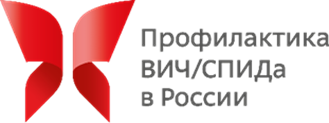 Доля пациентов с ВИЧ-инфекцией, имеющих уровень CD4 менее 350 кл/мкл, из общего числа пациентов, состоящих под диспансерным наблюдением (в % по годам)
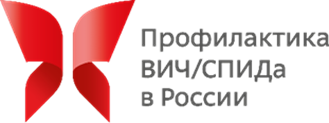 Охват диспансерным наблюдением ВИЧ-инфицированных ключевых групп населения  (в %)
Охват профилактическими осмотрами на туберкулез пациентов с ВИЧ-инфекцией (в %)
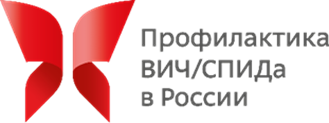 Охват химиопрофилактикой туберкулеза больных ВИЧ-инфекцией с уровнем СD4 менее 350 кл/мкл (%)
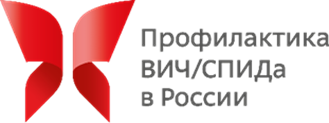 Лечение ВИЧ-инфицированных
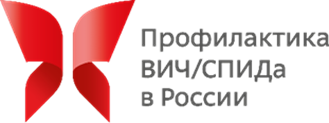 Охват АРВТ пациентов с ВИЧ-инфекцией, состоящих под диспансерным наблюдением в субъекте за период 2010-2020 гг. (в % по годам)
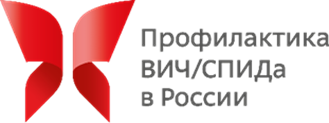 Доля пациентов, прервавших лечение после первого года приема АРВП (%)
Доля пациентов с ВИЧ-инфекцией, имеющих неопределяемый уровень вирусной нагрузки, от числа пациентов, получающих АРВТ более 48 недель (%)
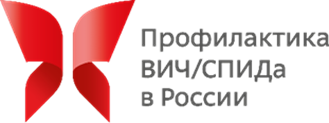 Мониторинг эффективности лечения ВИЧ-инфицированных
Указать долю пациентов с ВИЧ-инфекцией, охваченных тестами на CD4 и вирусную нагрузку (из них 2 раза в год, 3 и более раз в год для каждого теста в %)
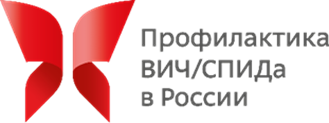 Мониторинг резистентности вируса иммунодефицита человека к АРВП
Указать долю пациентов с ВИЧ-инфекцией получающих АРВП, охваченных тестами на резистентность ВИЧ (%)
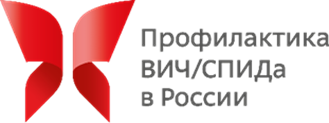 Проблемы и перспективы улучшения эпидемиологической ситуации по ВИЧ-инфекции на уровне региона
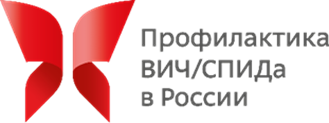 Основные проблемы
Описать существующие проблемы в регионе
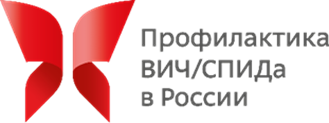 Возможные пути решения проблем
Предложить решение существующих проблем
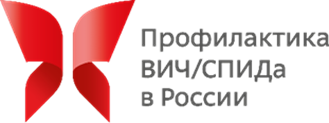 Не забудьте прикрепить данную заявку в форму подачи на сайте o-spide.ru!